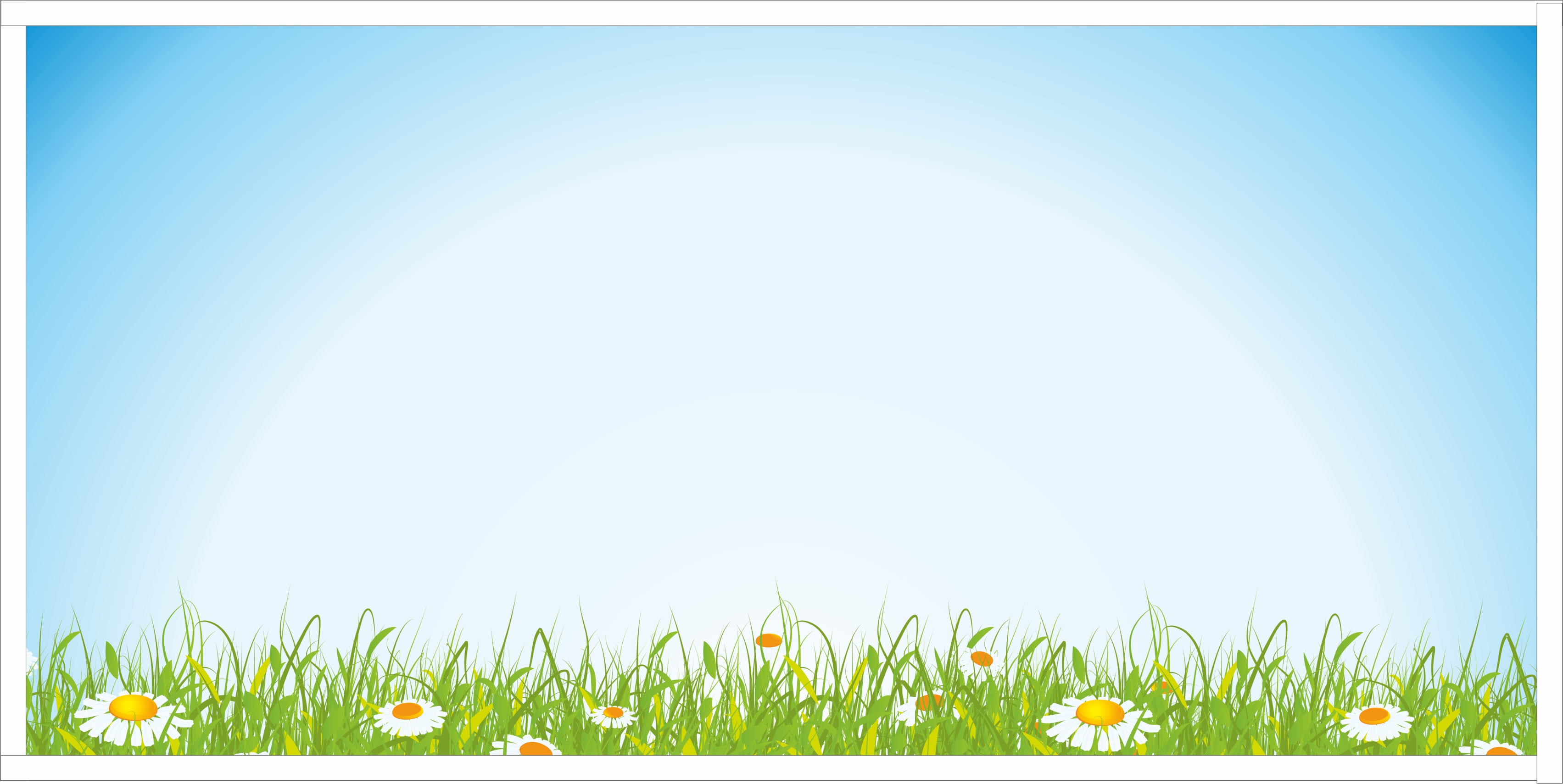 ЗДРАВСТВУЙТЕ, 
МЫ РАДЫ ВАС ПРИВЕТСТВОВАТЬ!
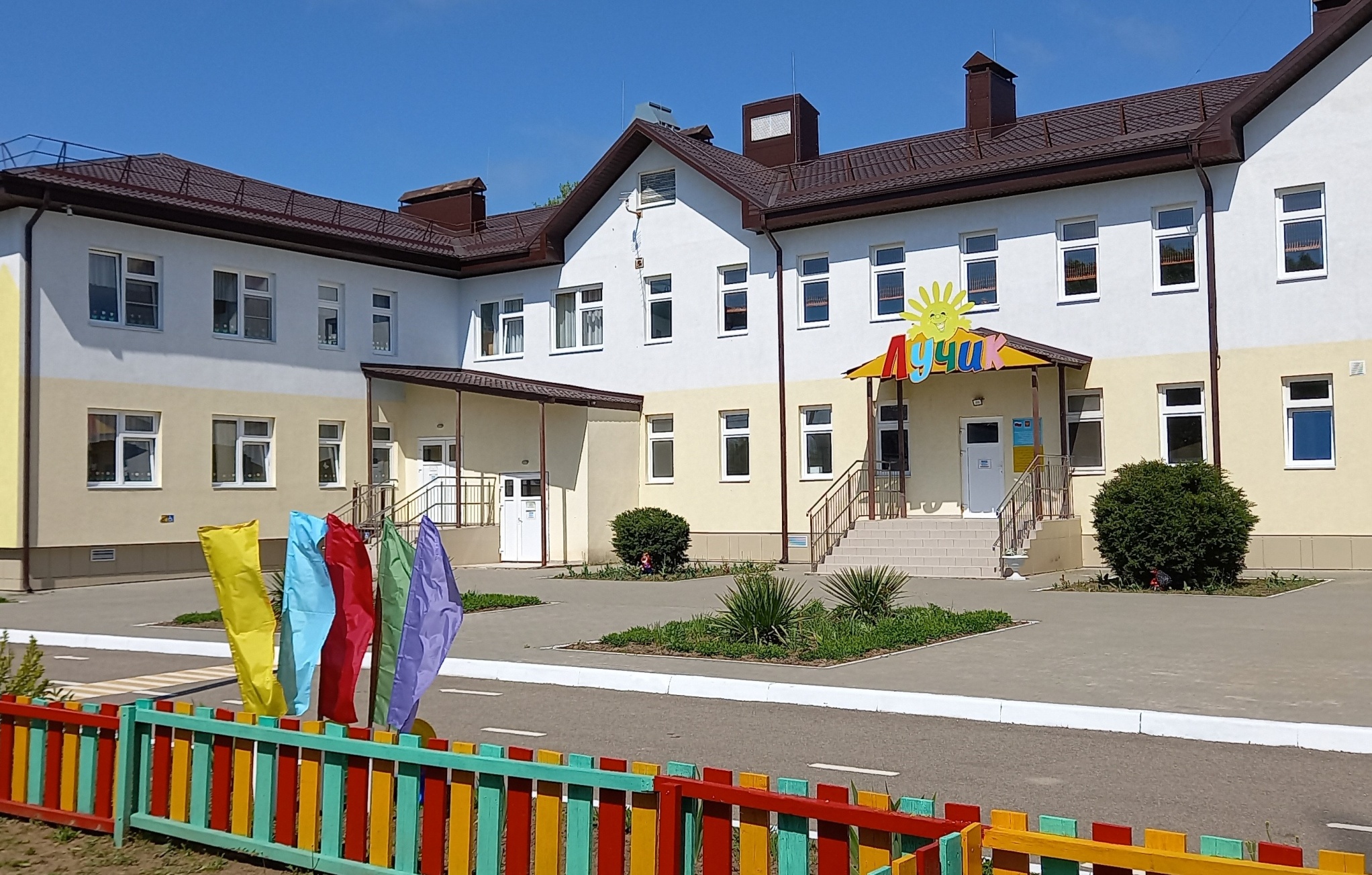 Муниципальная бюджетная дошкольная образовательная организация Центр развития 
ребенка- детский сад № 34 «Лучик»
Российская Федерация, Краснодарский край, Темрюкский район, станица Старотитаровская, переулок Ильича, д.71
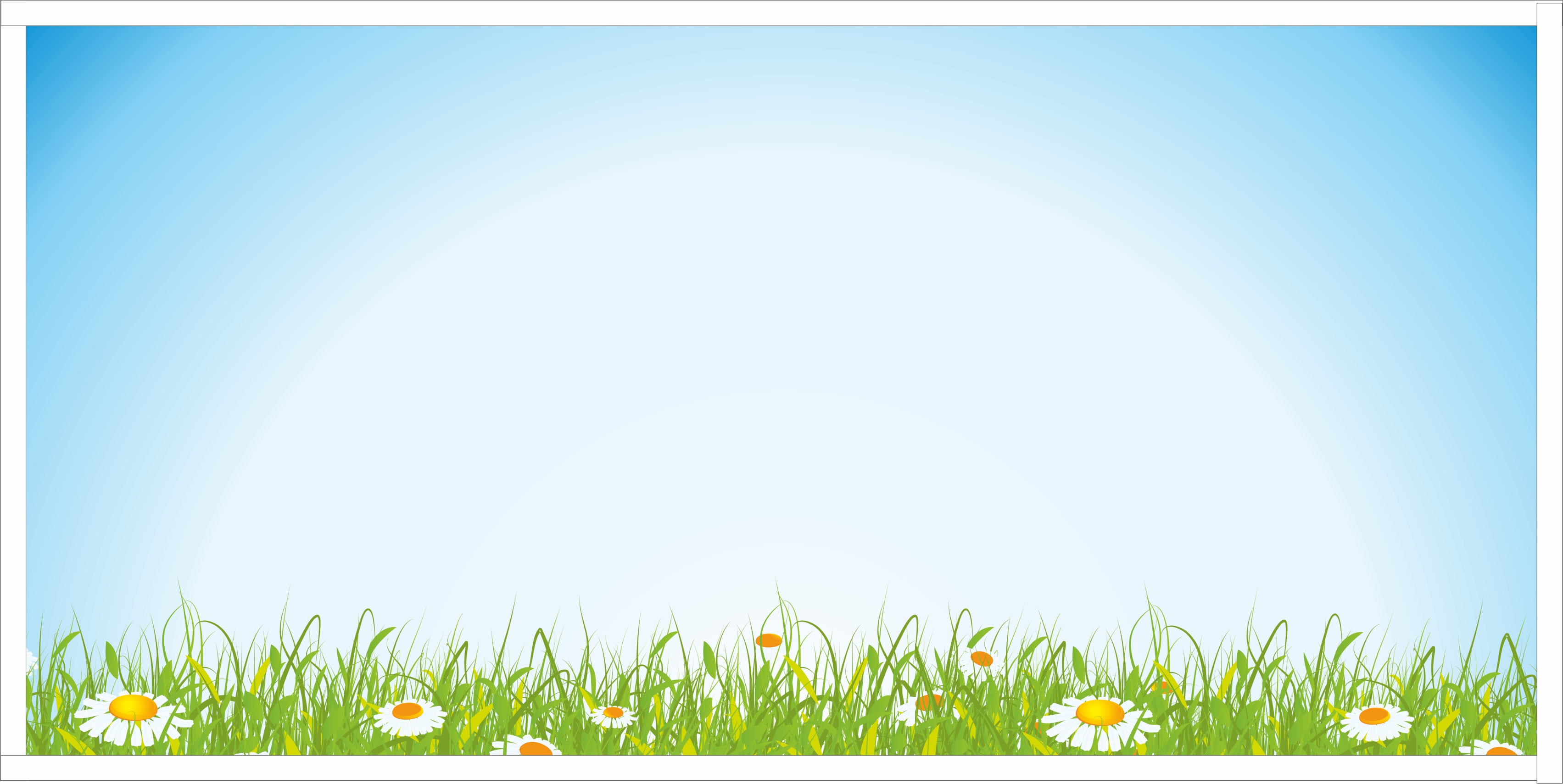 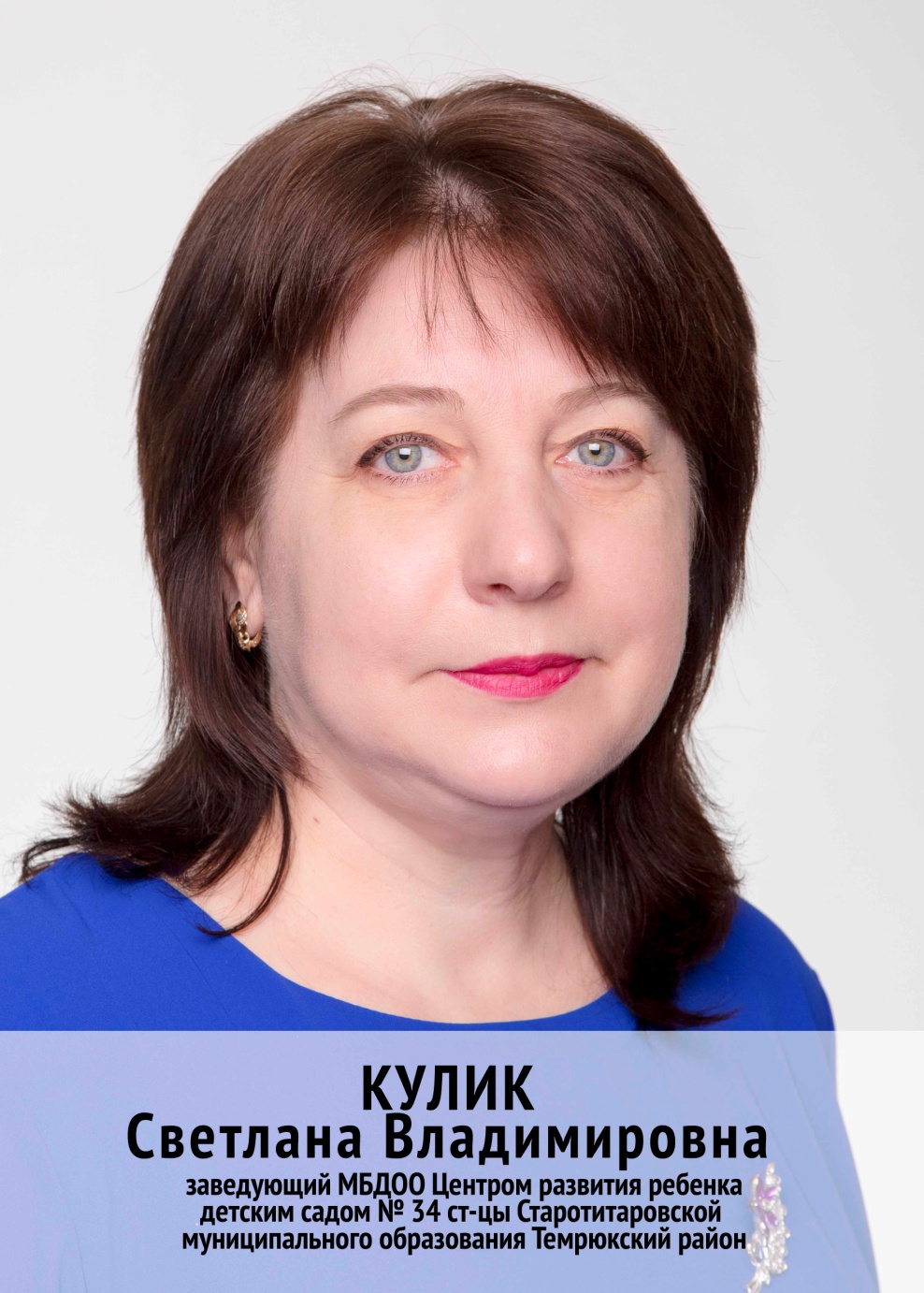 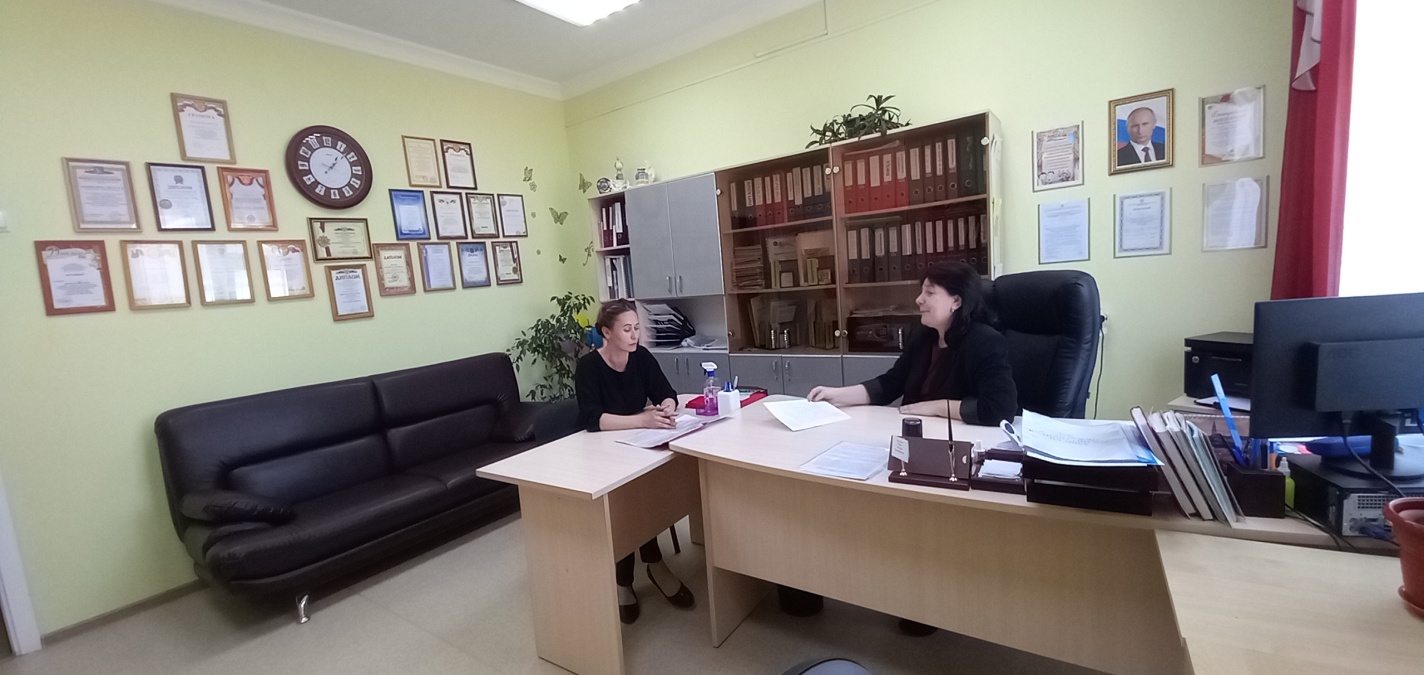 Заведующий муниципальной бюджетной  дошкольной образовательной организацией Центром развития ребенка -детским садом № 34 «Лучик»
КУЛИК 
Светлана Владимировна
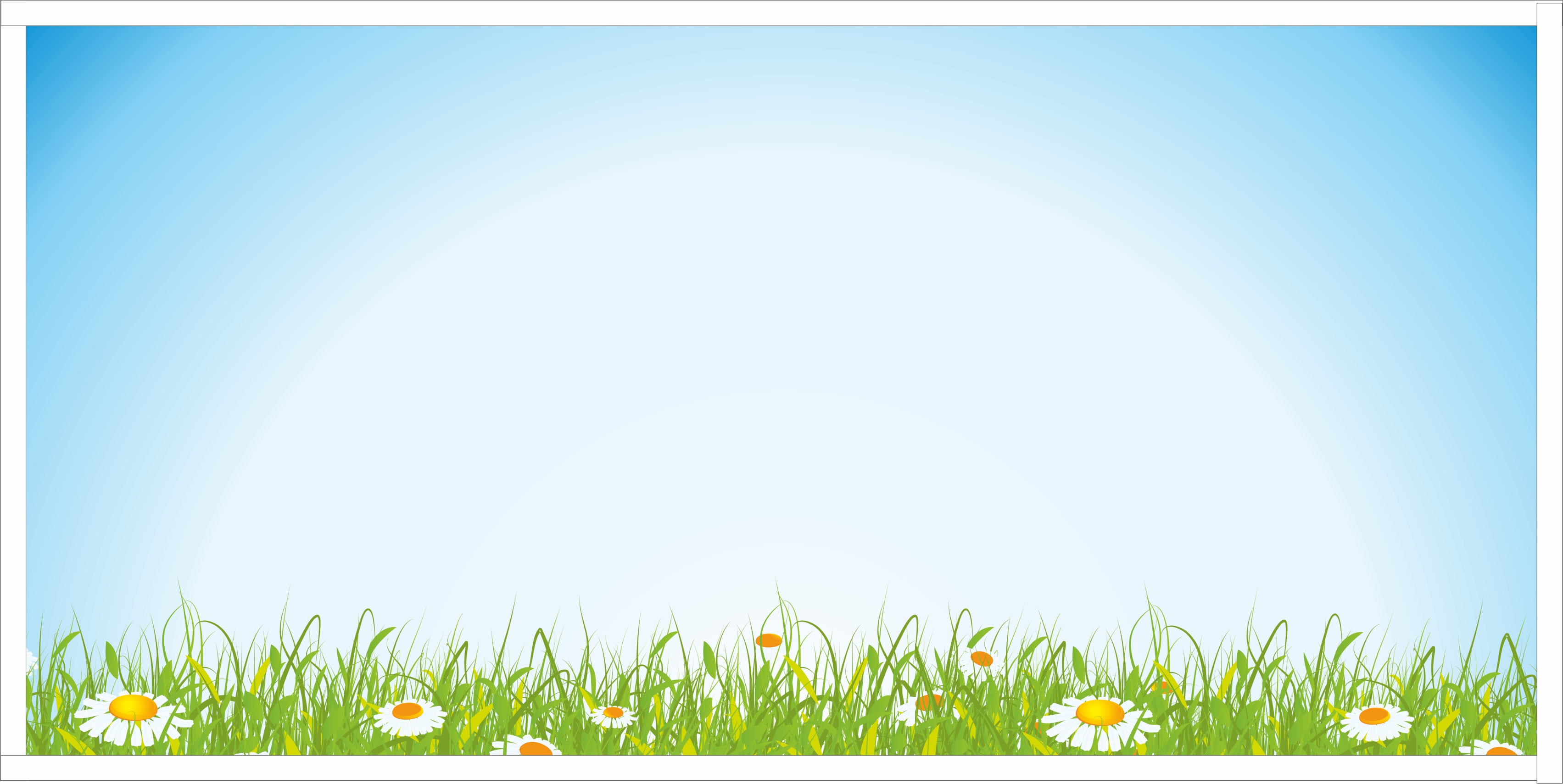 Показатели результативности деятельности заведующего включают следующие группы показателей:
Группа 1: Качество образования
Группа 2: Кадровые ресурсы учреждения
Группа 3: Социальная работа
Группа 4: Стратегические вопросы деятельности учреждения
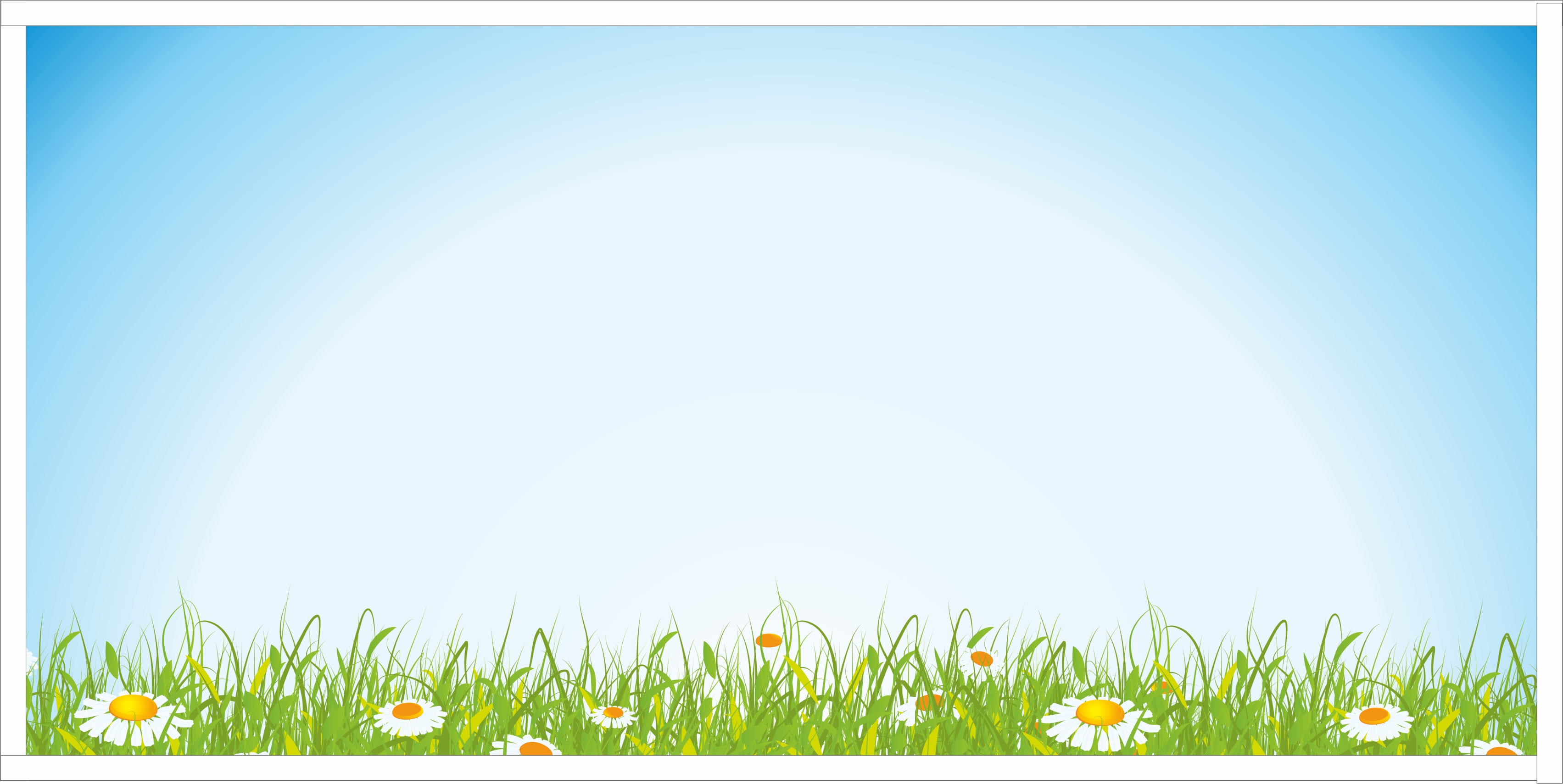 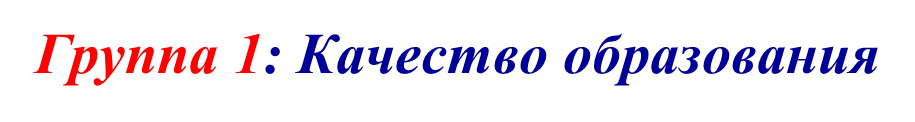 Инновационная деятельность
Федеральная экспериментальная площадка в МБДОО ЦРР  ДС №34  
Статус инновационной площадки: стартовый
Тема: «Развитие качества дошкольного образования с использованием инструментария МКДО на образовательной платформе  «Вдохновение»
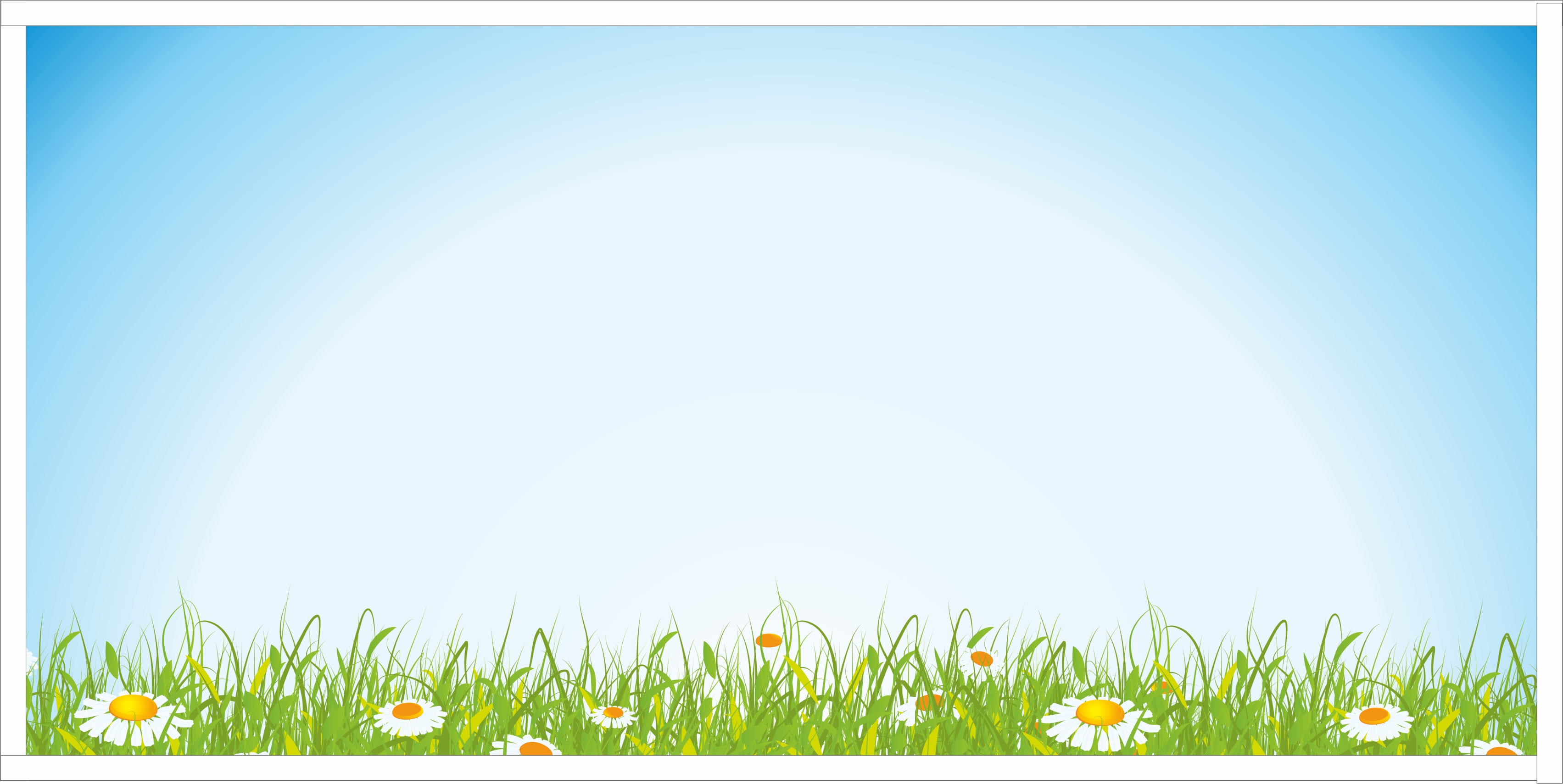 Обобщение собственного педагогического опыта
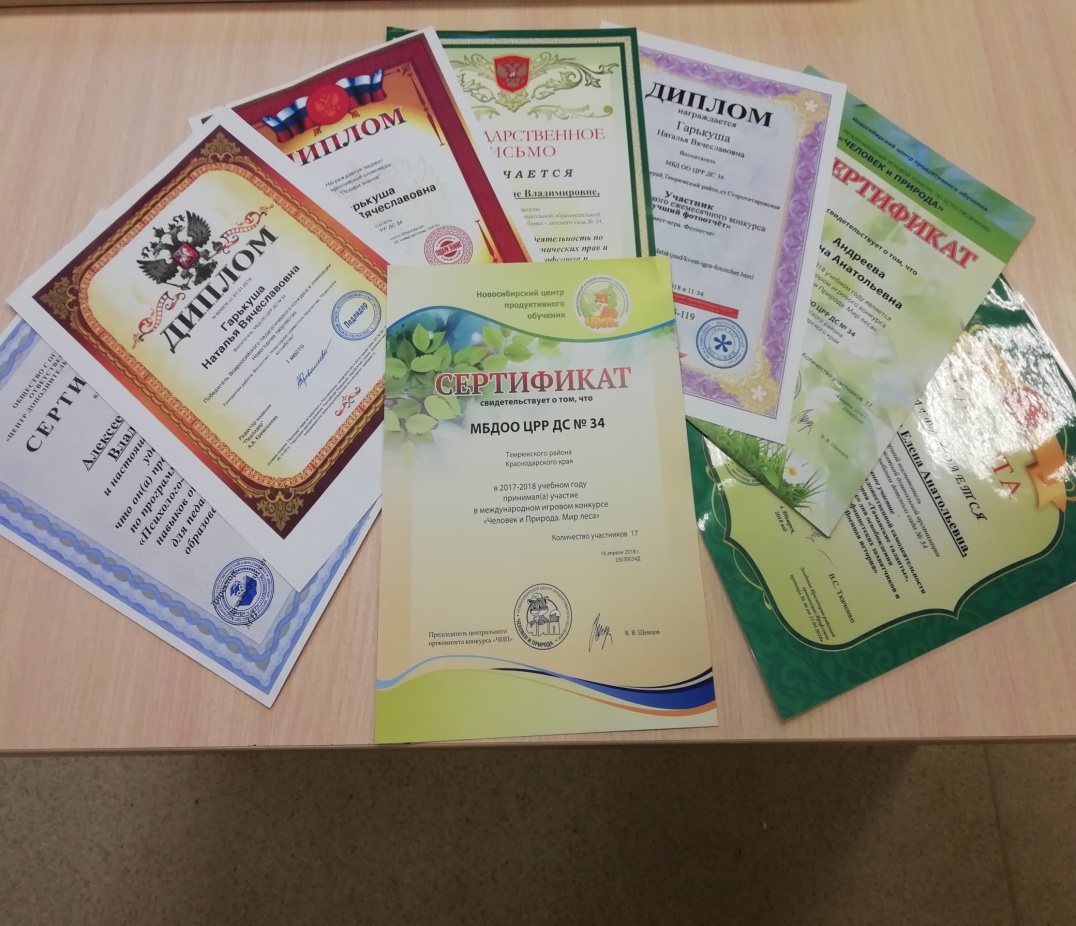 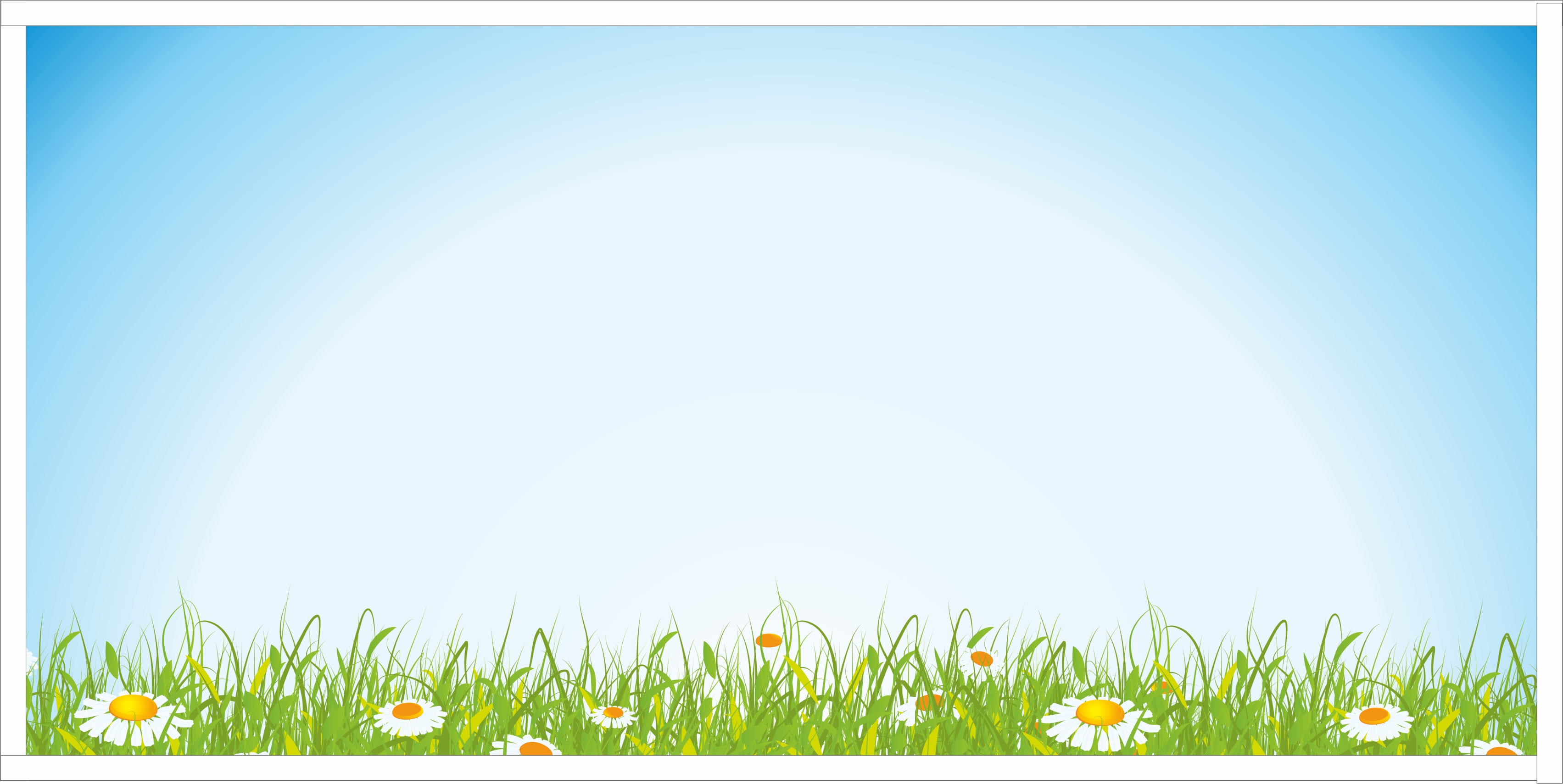 Участие в программах федерального и регионального уровня, направленных на поддержку образования детей с ОВЗ:
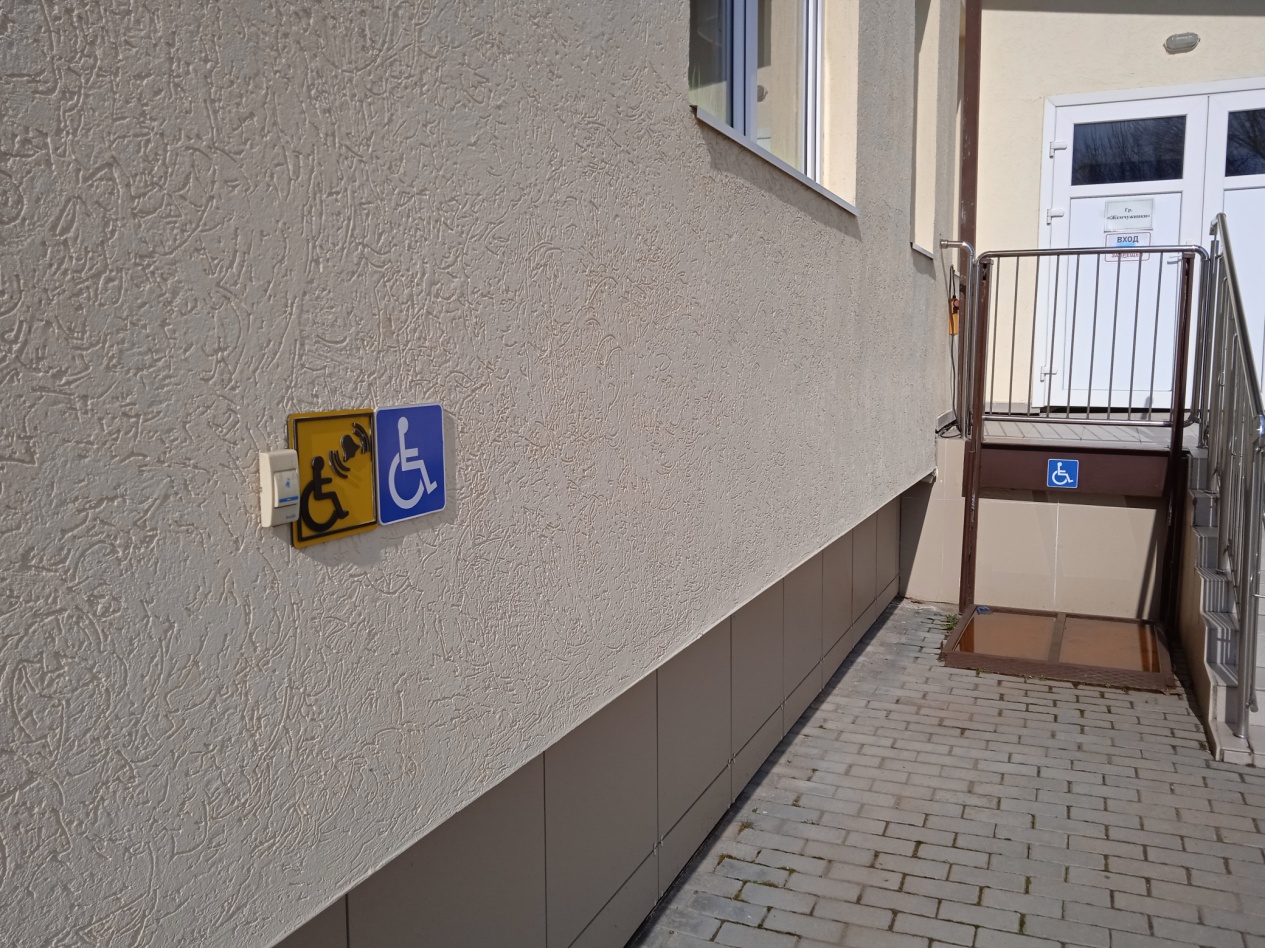 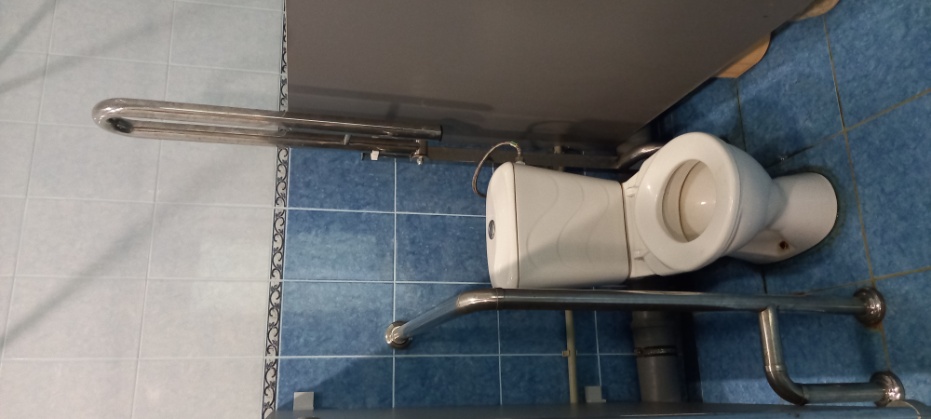 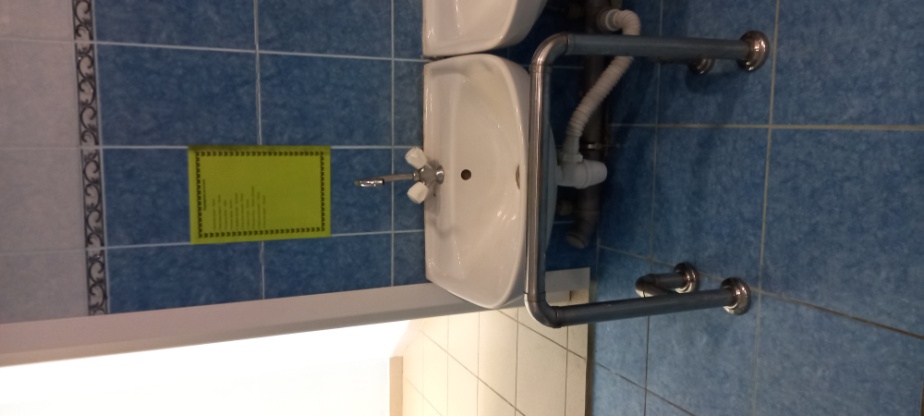 В 2019году ДОО участвовала в Государственной программе «Доступная среда» на 2011-2020 гг. В результате которой создана архитектурная доступность: информационная вывеска с текстом Брайля, кнопка вызова помощи, санитарно-гигиеническая комната для детей с ОВЗ оборудована поручнями около раковин и унитаза.
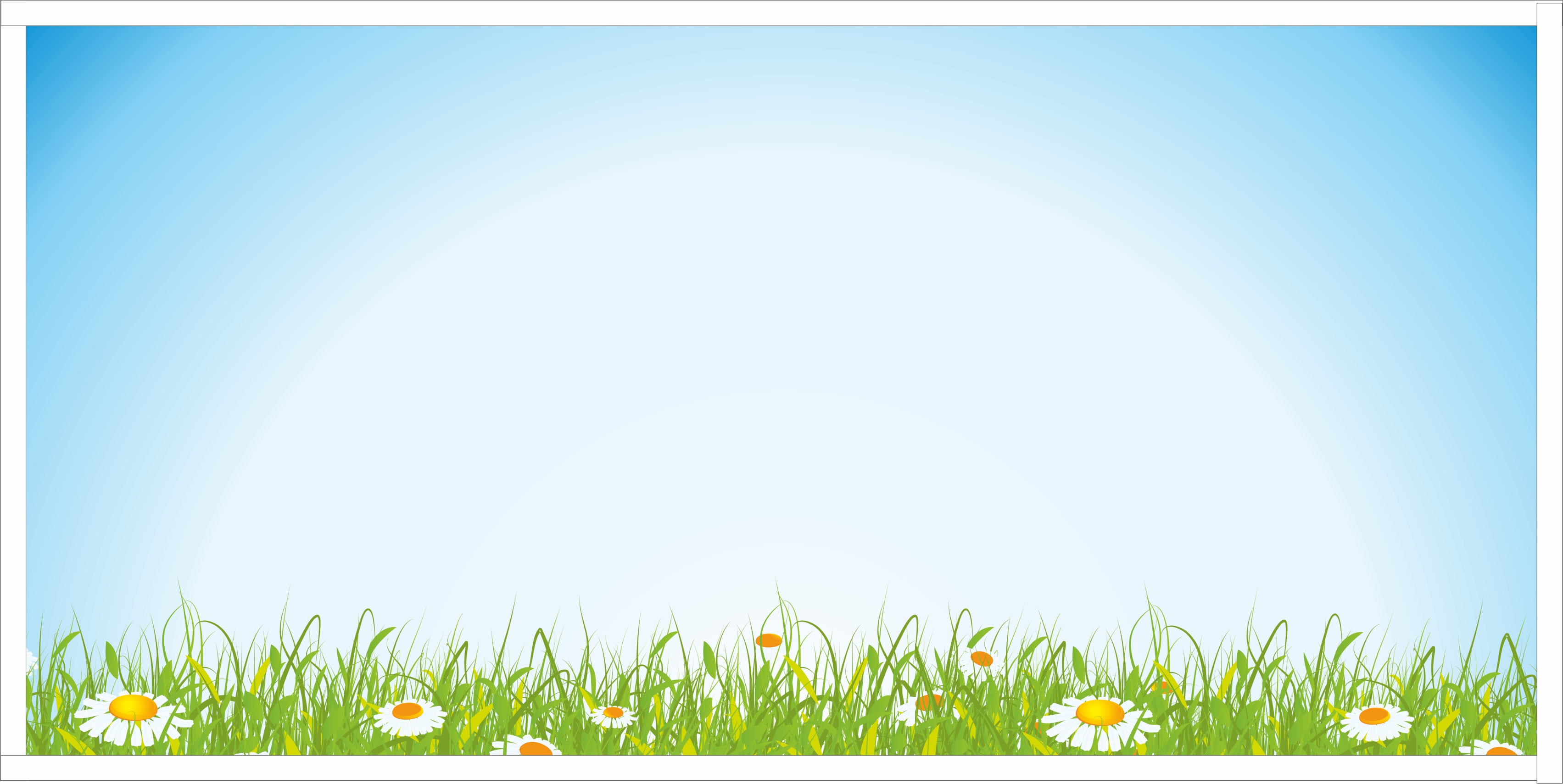 Эффективность  участия педагогических работников  в программах наставничества
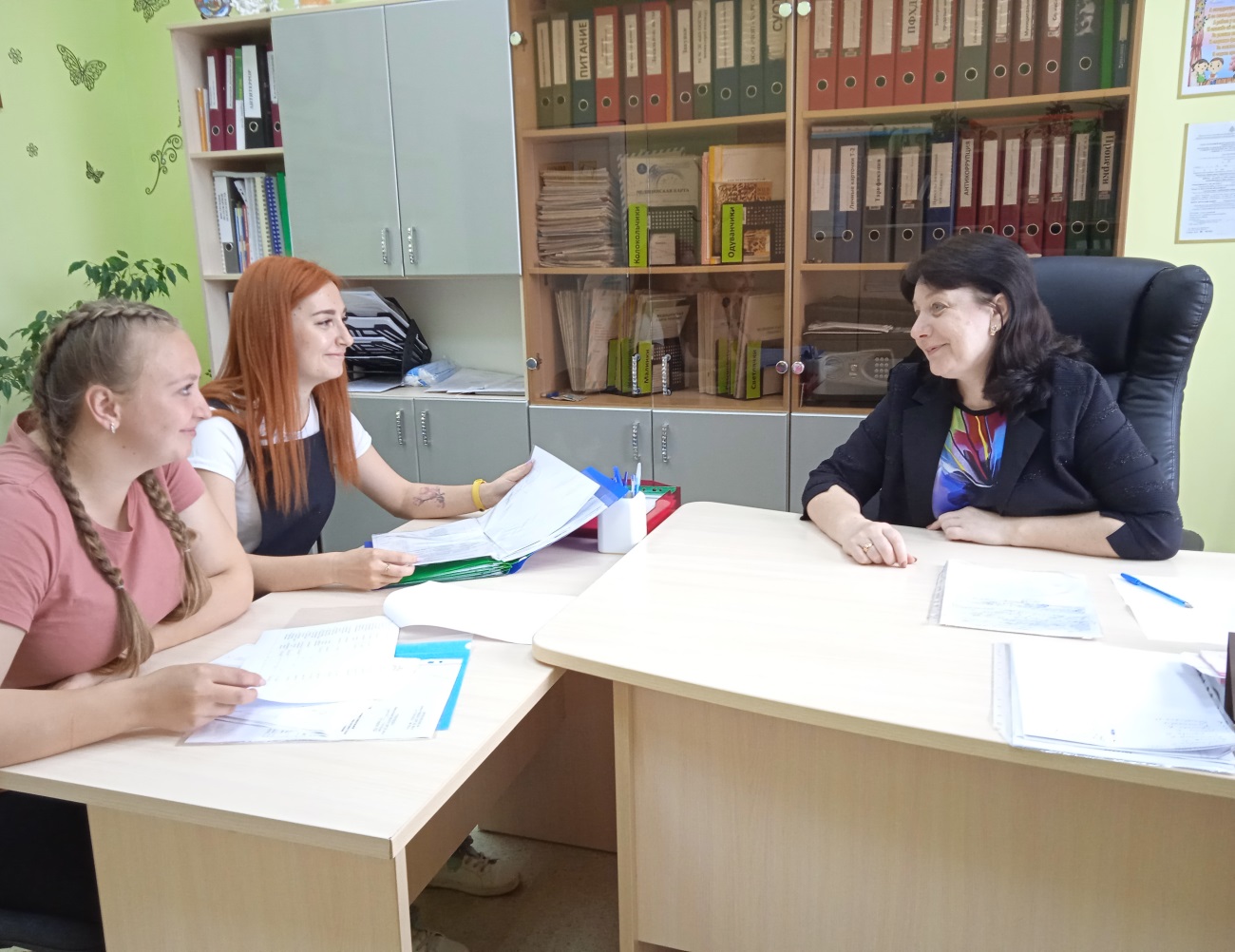 Ведется работа  по наставничеству молодых специалистов
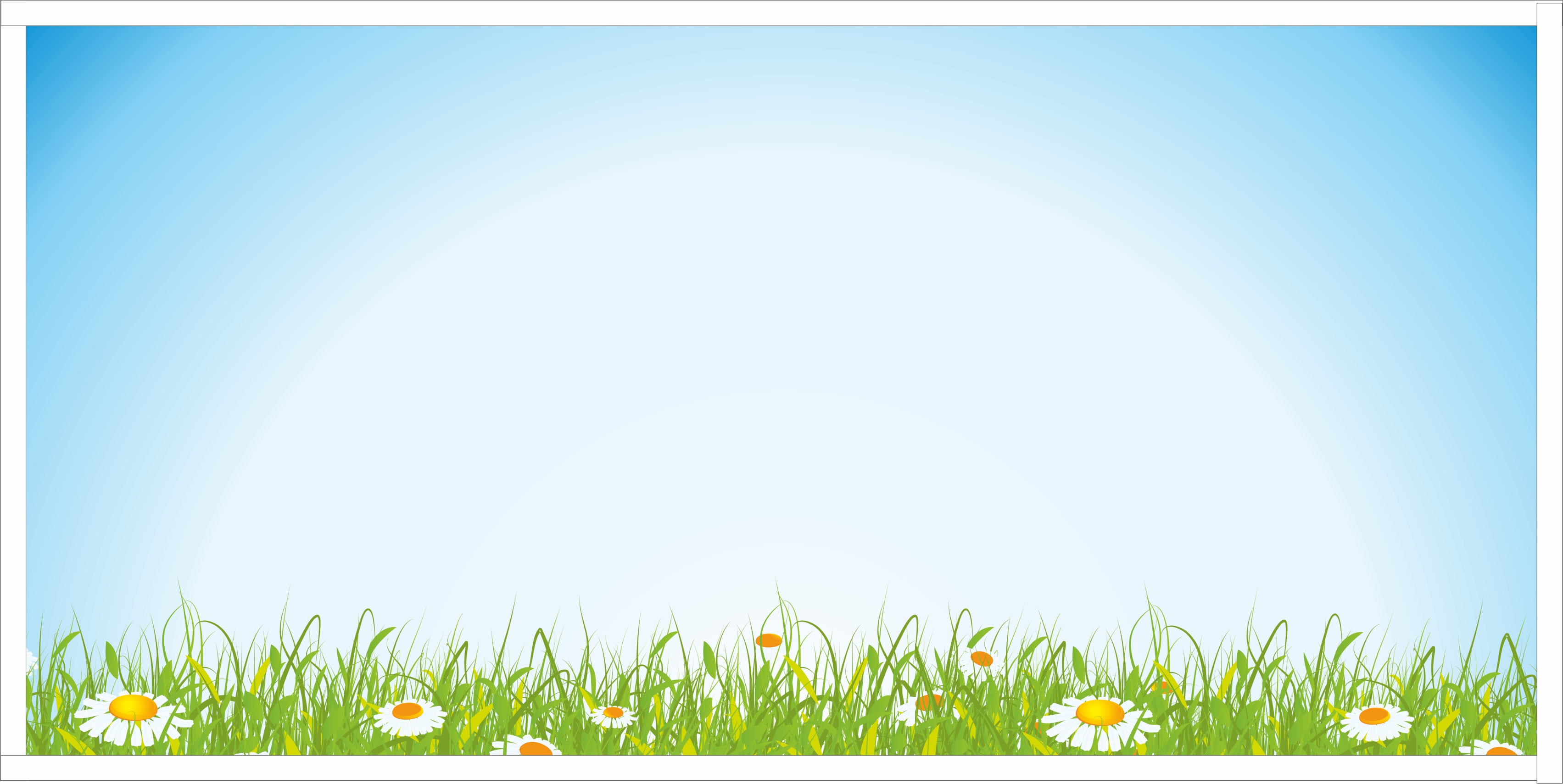 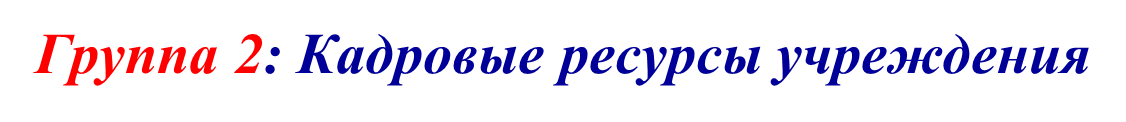 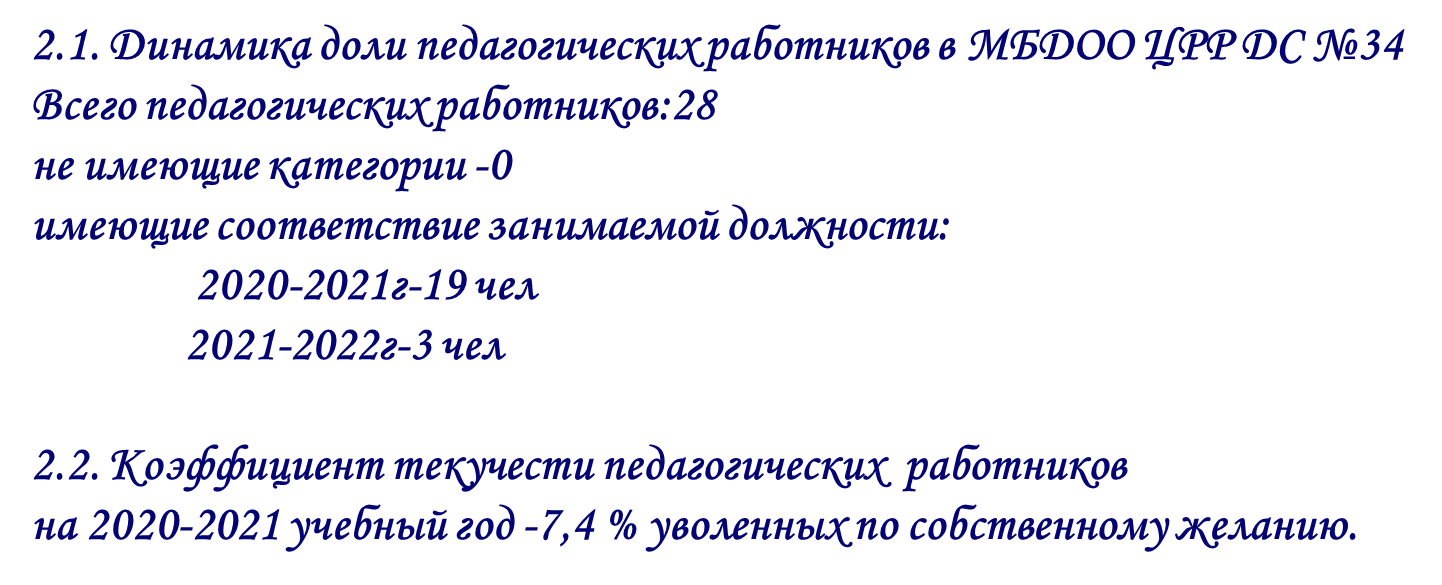 2.3. Жалобы на МБДОО ЦРР ДС №34-отсутствуют.
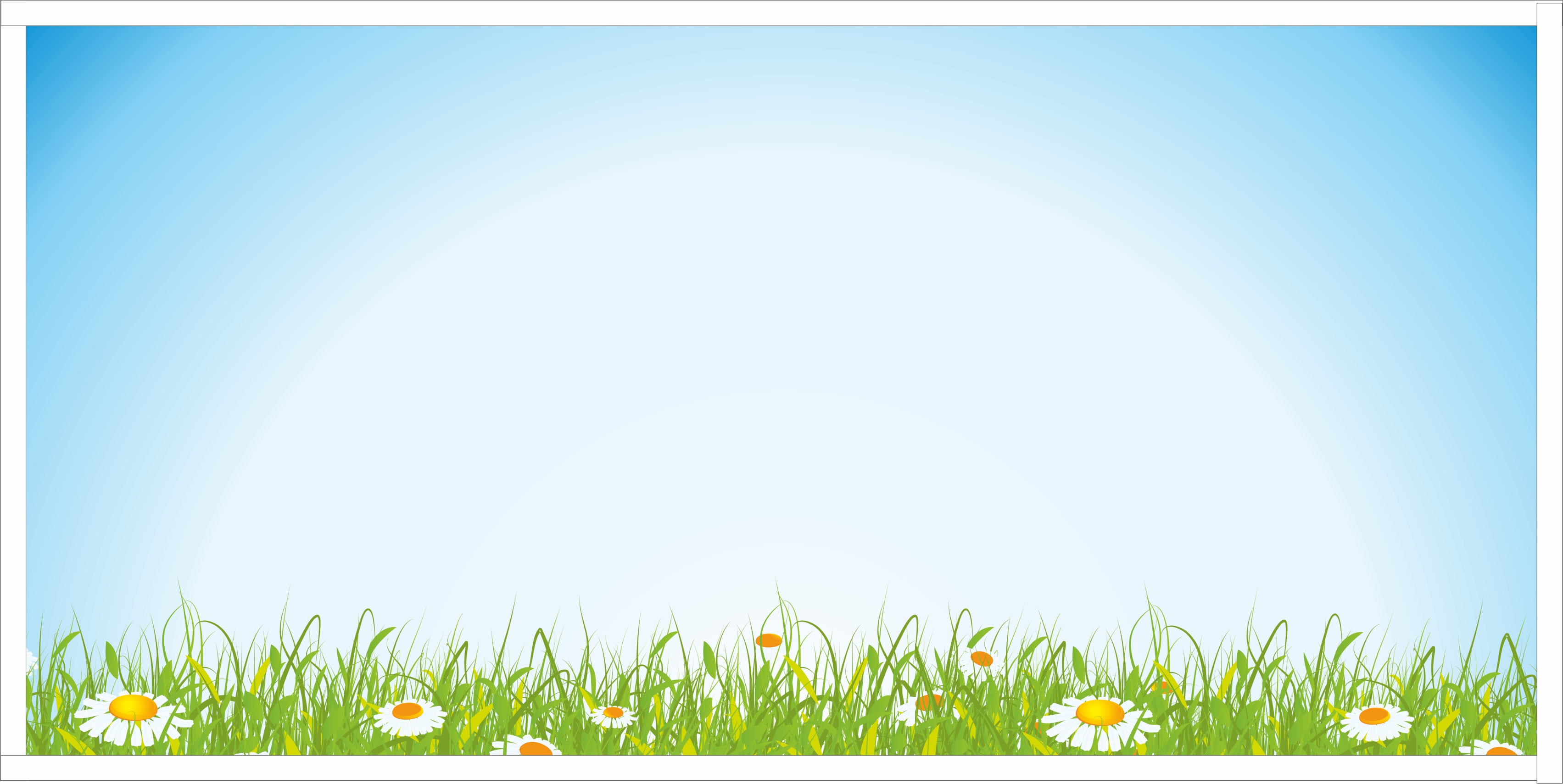 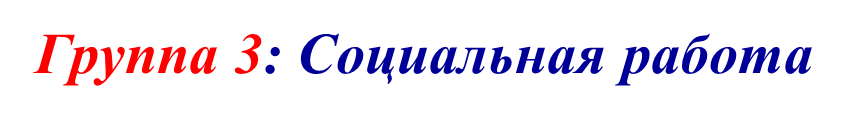 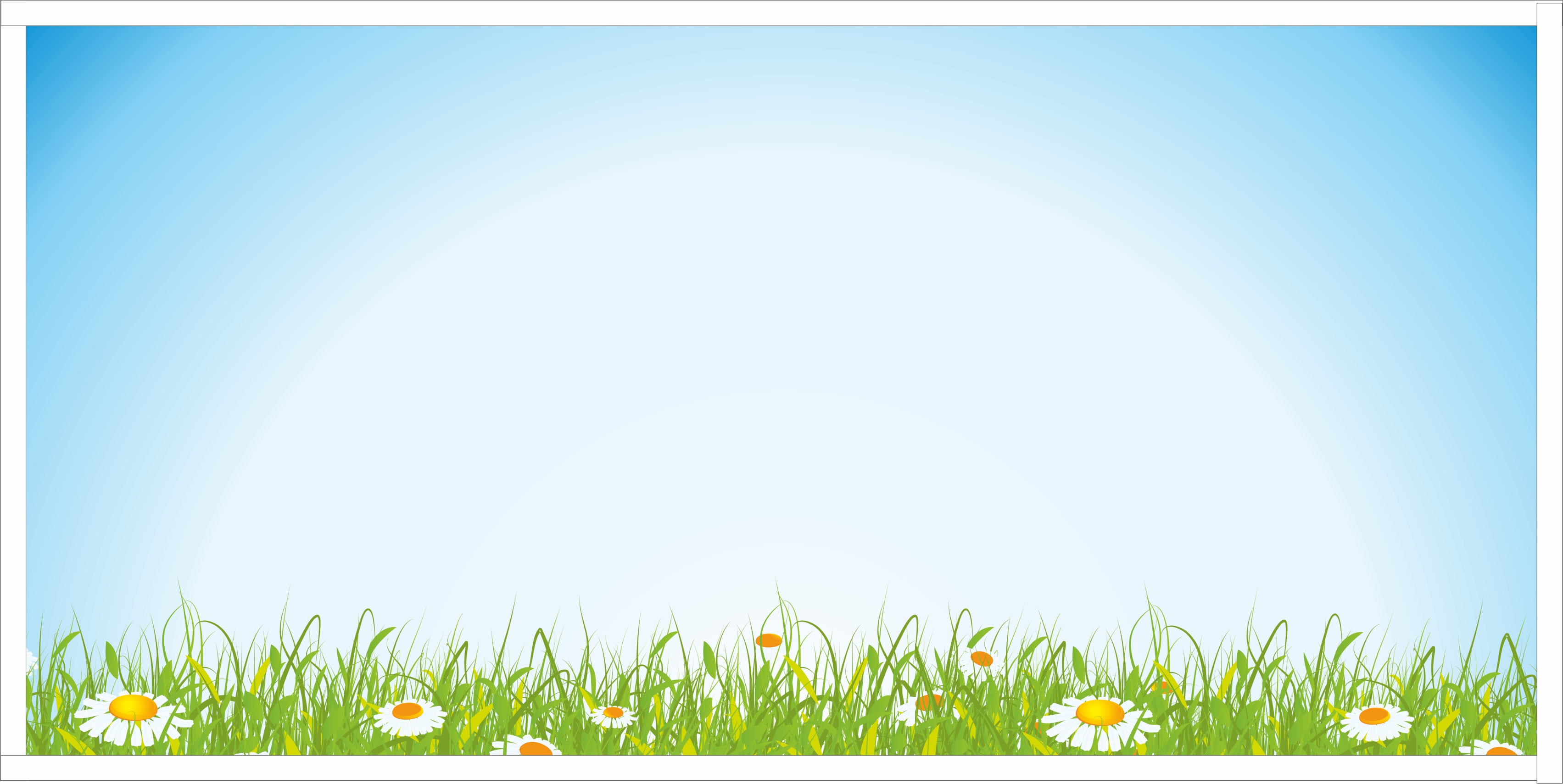 Группа 4: Стратегические вопросы деятельности учреждения
4.1. Программа развития ДОО
Цель программы развития в МБДОО ЦРР ДС №34 - личностное развитие ребенка дошкольного возраста, проявляющееся:
         -в усвоении им знаний основных норм, которые общество выработало на основе базовых ценностей современного общества (в усвоении ими социально значимых знаний);
-в развитии его позитивных отношений к этим ценностям (в развитии их социально значимых отношений);
-в приобретении им соответствующего этим ценностям опыта поведения, применения сформированных знаний и отношений на практике (в приобретении опыта социально значимых дел).
Главной задачей программы является создание организационно-педагогических условий в части воспитания, личностного развития и социализации детей дошкольного возраста.
Задачи воспитания формируются для каждого возрастного периода (от 1 до 3 лет, от 3 до 8 лет) на основе планируемых результатов достижения цели воспитания и реализуются в единстве с развивающими задачами, определенными действующими нормативными правовыми документами в сфере ДОО.
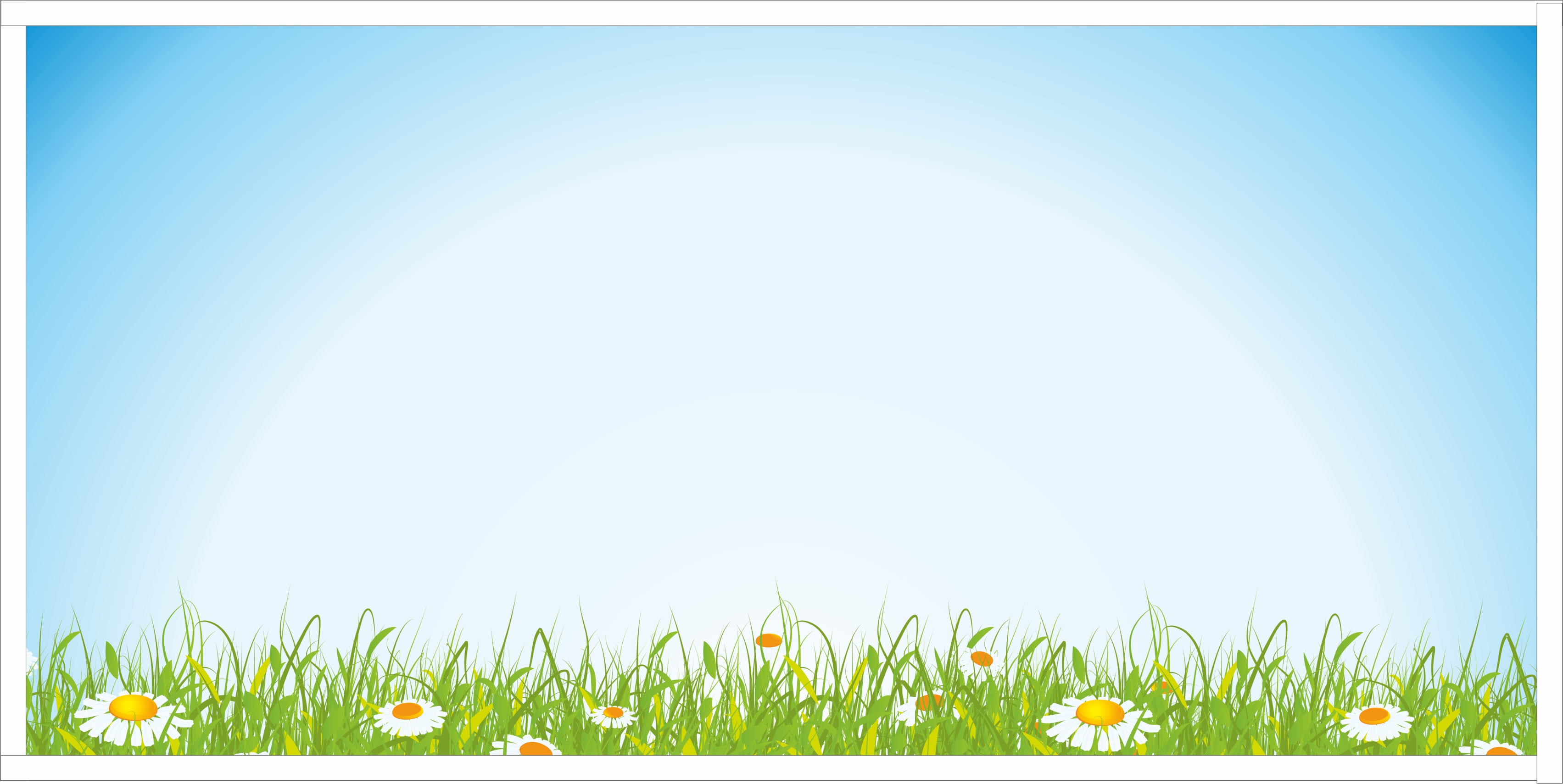 Группа 4: Стратегические вопросы деятельности учреждения
4.2. Управление качеством образования
Светлана Владимировна является экспертом мониторинга качества образования
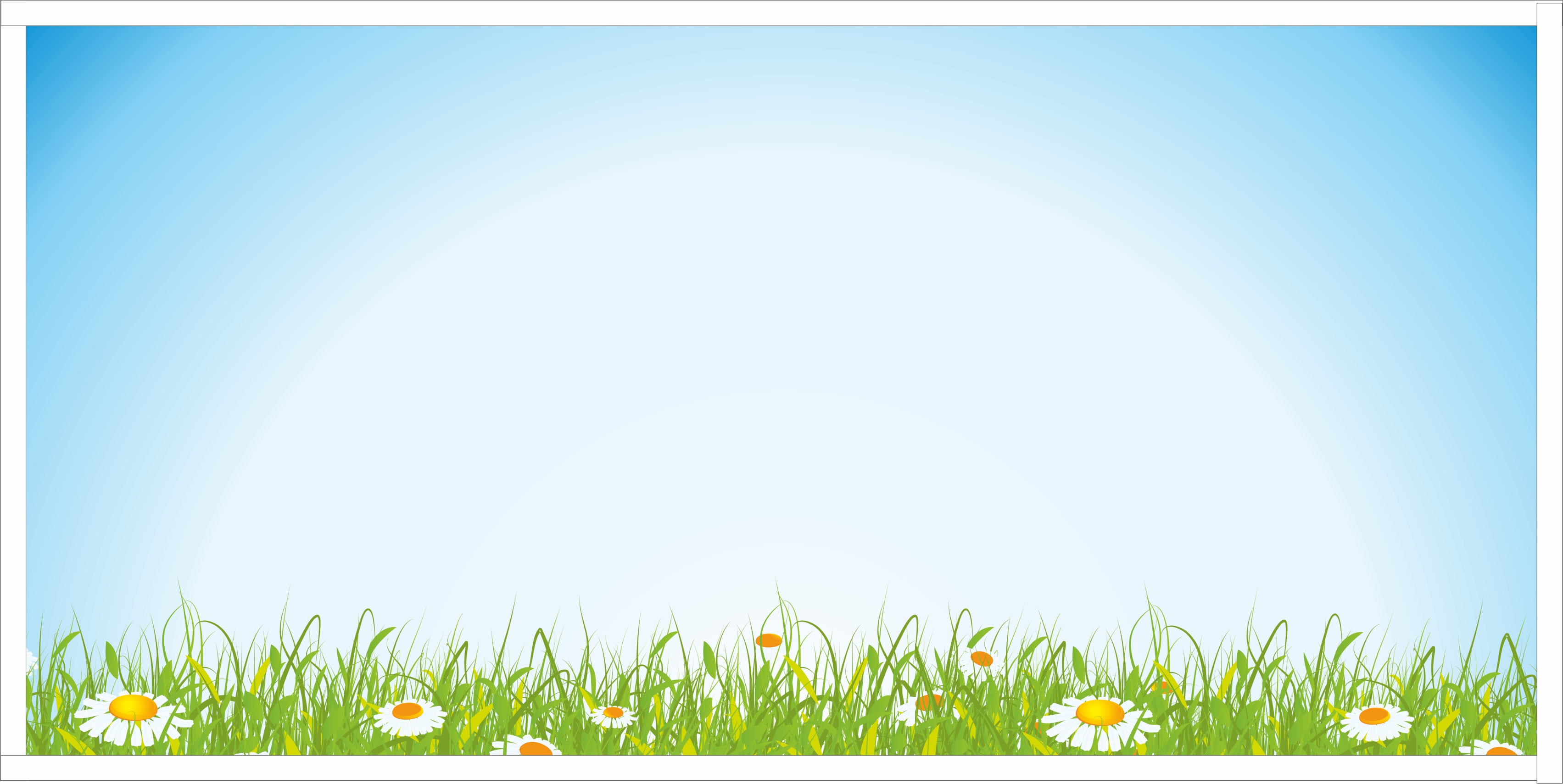 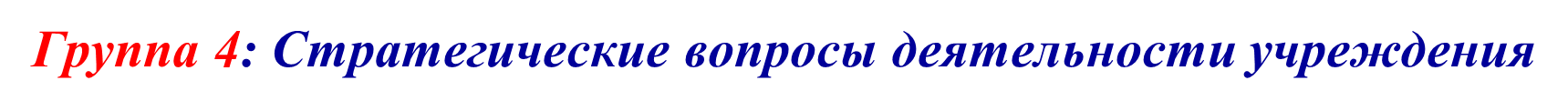 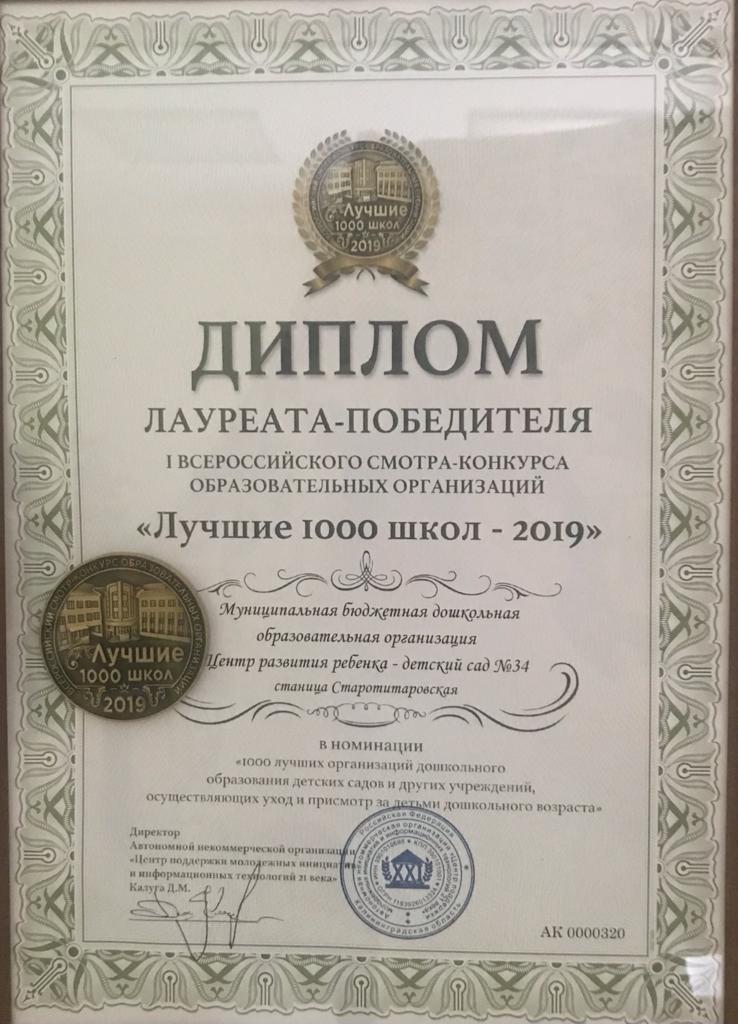 4.3. Призовые места ДОО в смотрах, 
конкурсах районного, областного, федерального уровней
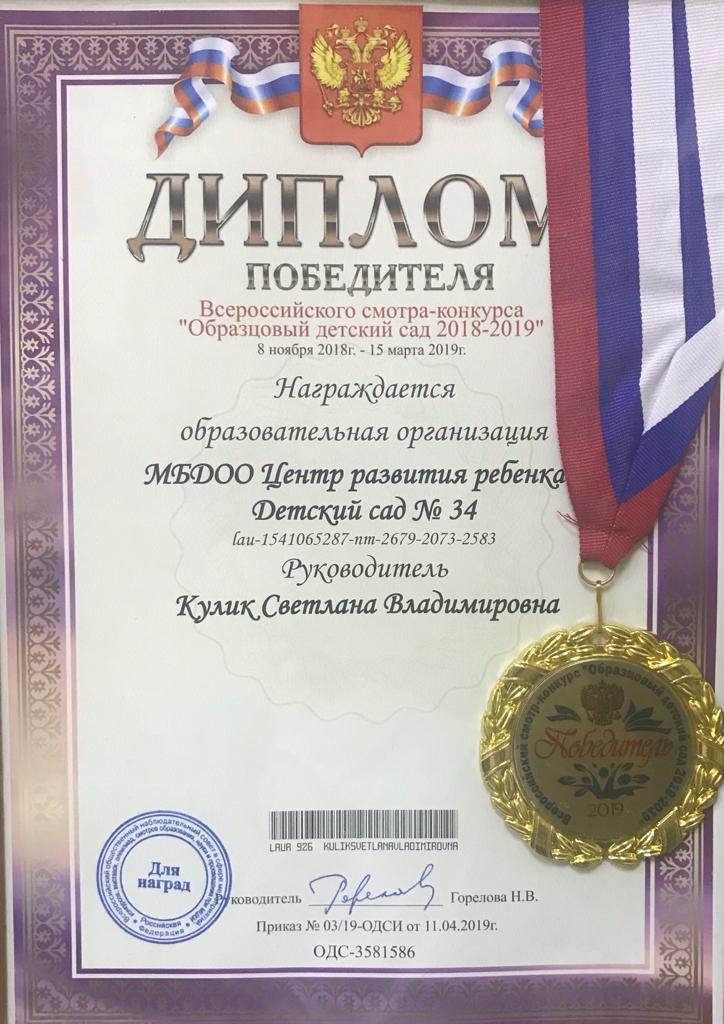 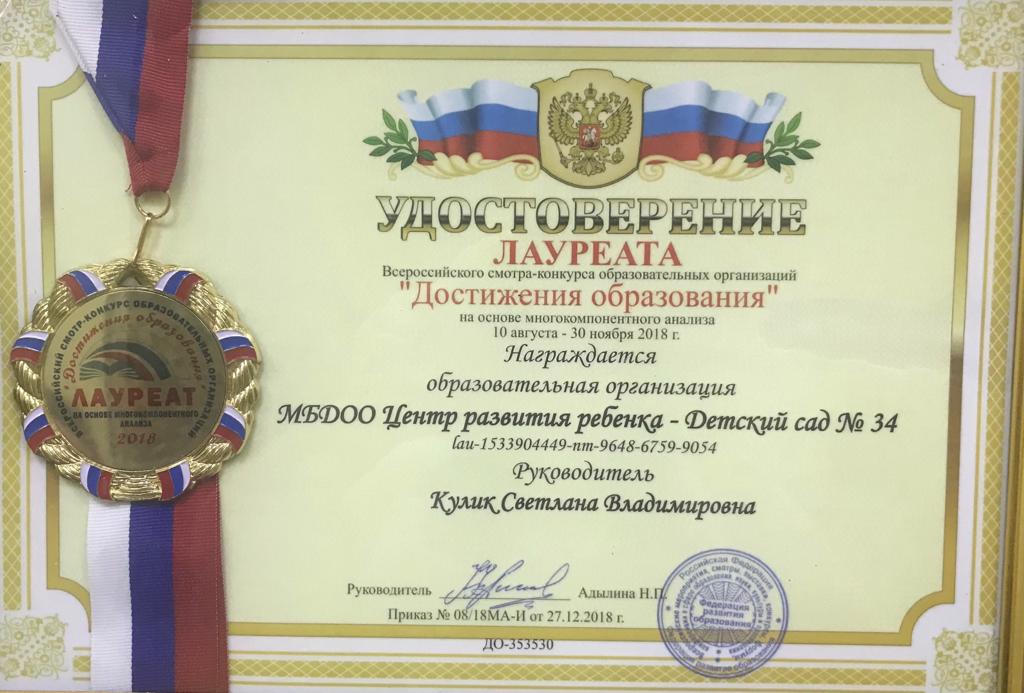 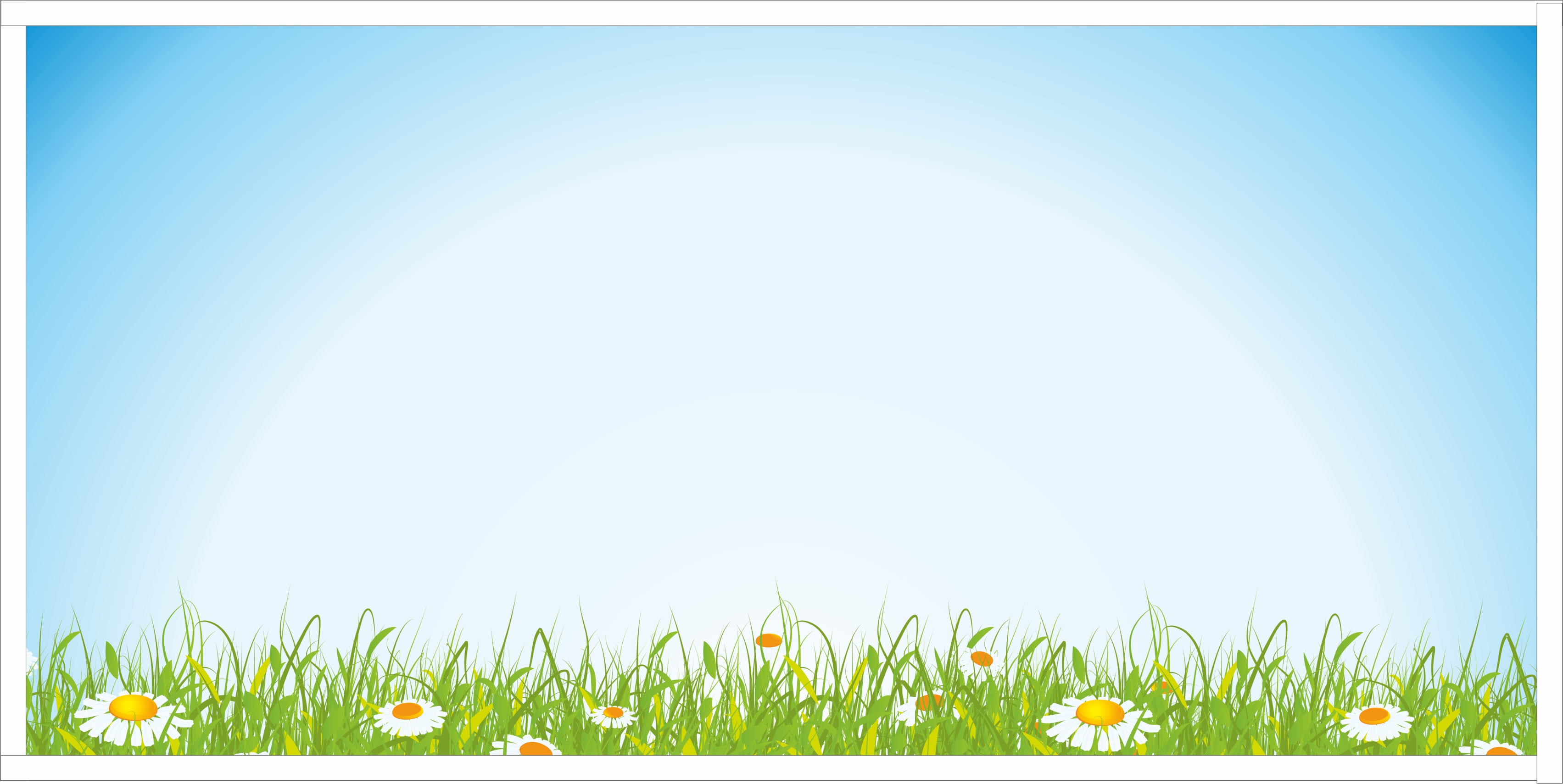 Группа 4: Стратегические вопросы деятельности учреждения
4.4. Финансово-хозяйственная самостоятельность ДОО
Расчетный счет в МБДОО ЦРР ДС №34- имеется.
Бухгалтерскую отчетность ведется в централизованной бухгалтерии Управления образования Темрюкский район
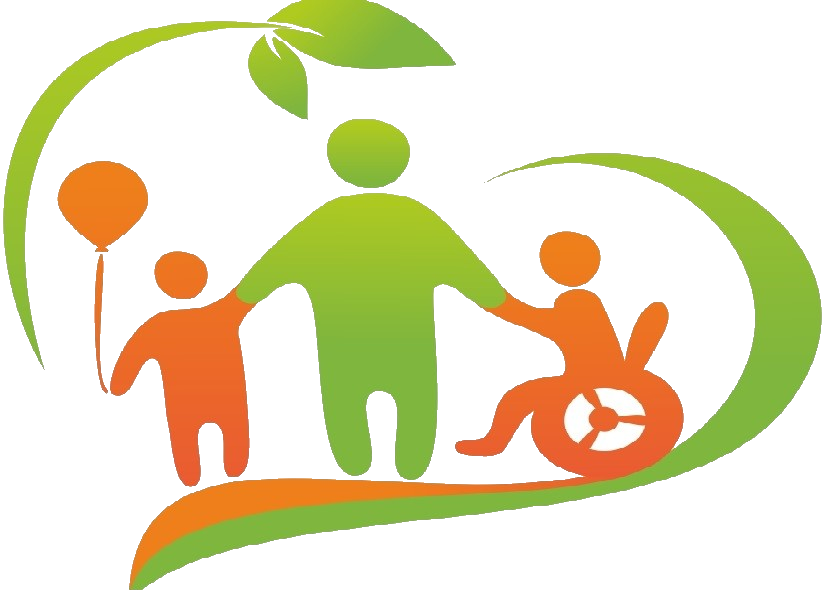 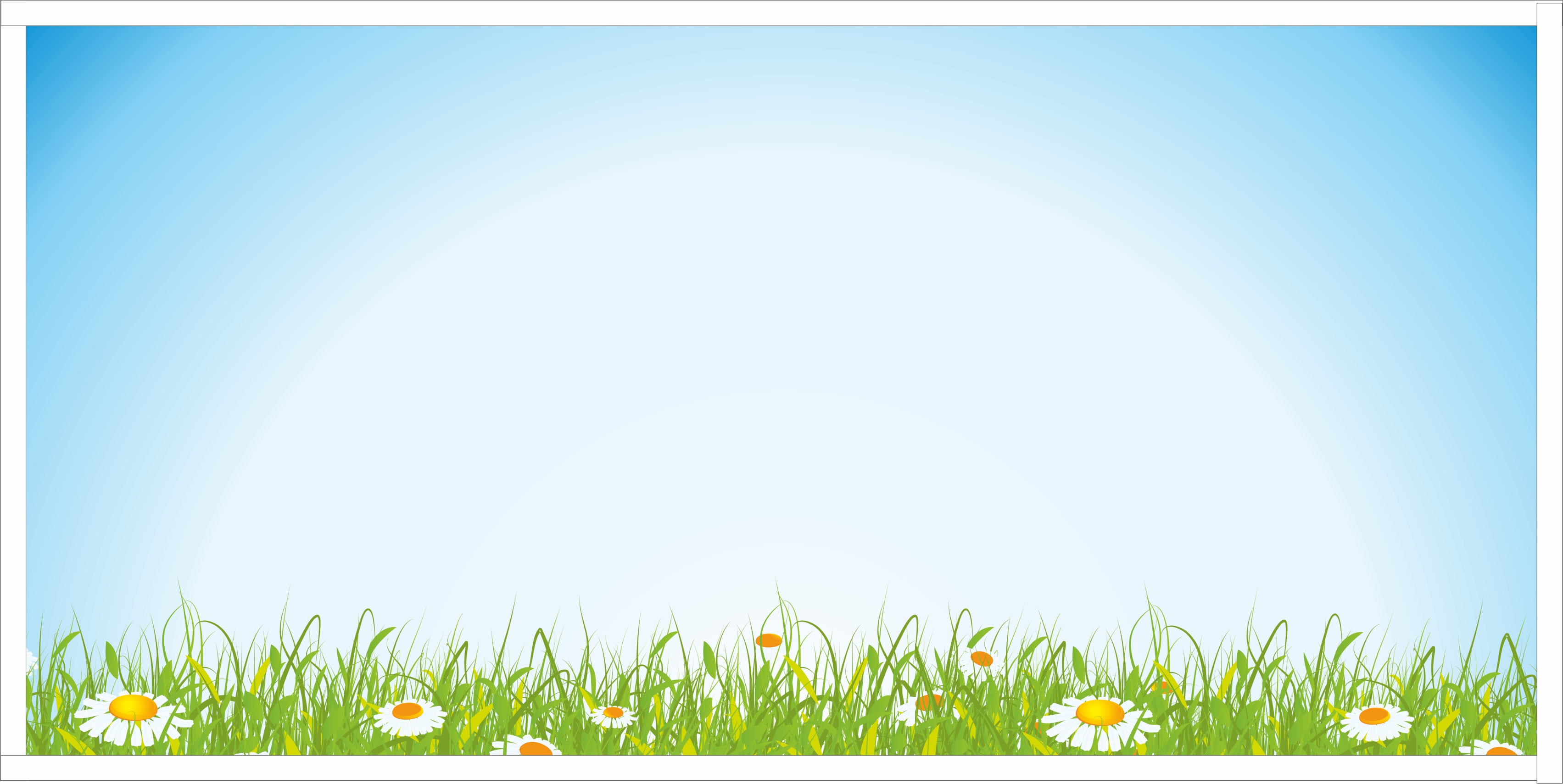 Группа 4: Стратегические вопросы деятельности учреждения
4.5. ИКТ-компетентность педагогических работников в ДОО
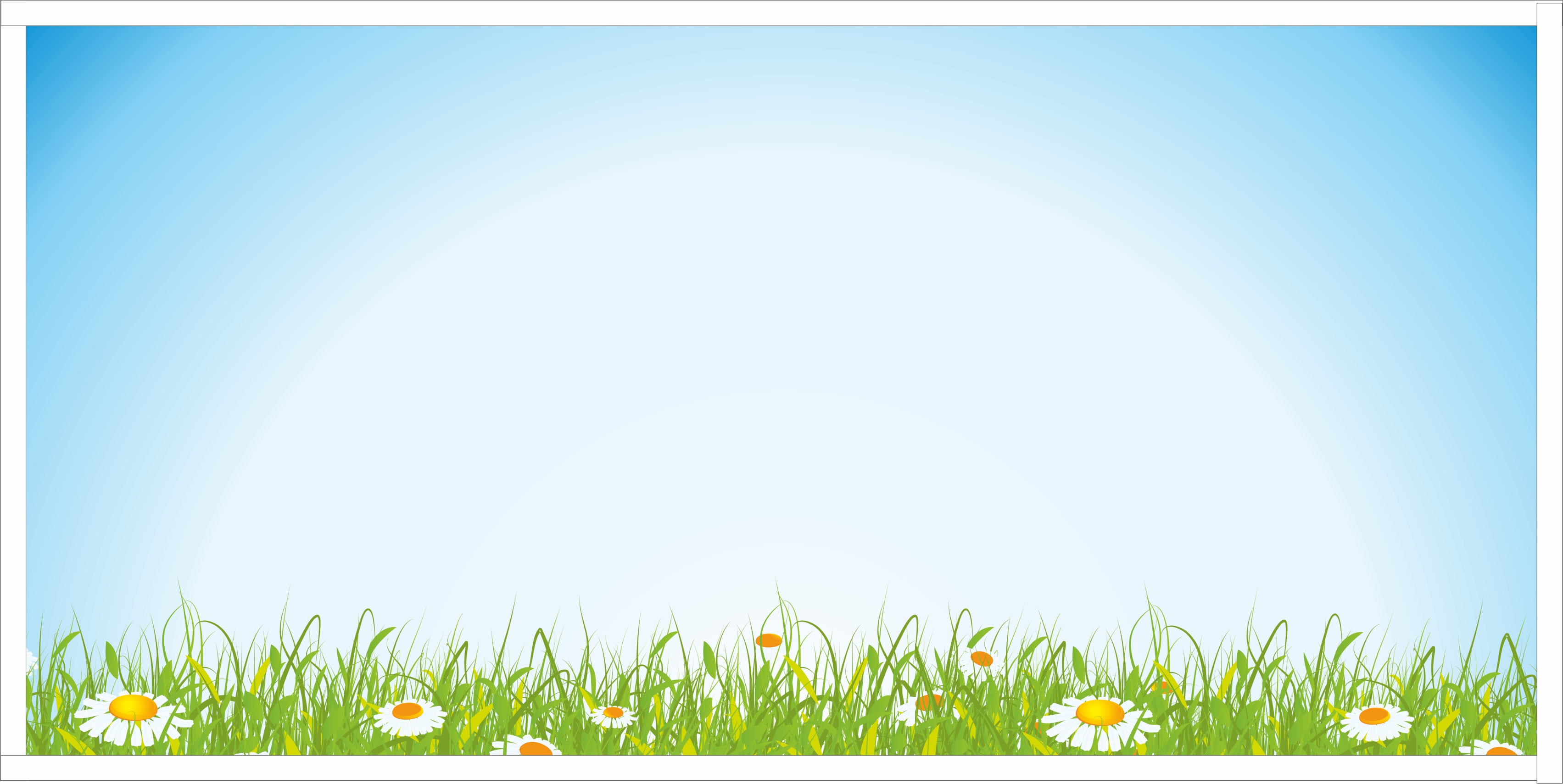 СПАСИБО ЗА ВНИМАНИЕ!!!